ОСОБЕННОСТИ СУИЦИДАЛЬНОГО ПОВЕДЕНИЯ ДЕТЕЙ И ПОДРОСТКОВ
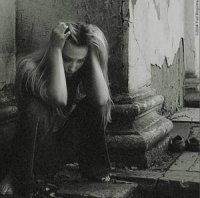 Суицид -  намеренное лишение себя жизни или
  попытка нанести себе травмы, несовместимые с жизнью.
 Суициды делятся на три основные группы: 
Истинный суицид (направляется желанием умереть, не бывает спонтанным. Ему предшествует угнетенное настроение и депрессивное состояние).
 демонстративный суицид (не связан с желанием умереть, а является способом обратить внимание на свои проблемы, позвать на помощь, вести диалог).
 скрытый суицид (косвенное самоубийство. Это действие сопровождающееся высокой вероятностью летального исхода. Это суицидально-обусловленное поведение: занятия экстремальными видами спорта, употребление психоактивных веществ).
Подростковый суицид
За последнее время самоубийства среди подростков выросло в 3 раза. Основные причины суицида: а)неразделенная любовь; б)конфликты с родителями, сверстниками; в) страх перед будущим; г) одиночество.Ежегодно каждый двенадцатый подросток в возрасте 15-19 лет пытается совершить попытку самоубийства. По абсолютному количеству подростковых самоубийств Россия занимает первое место. Причем в 75% зарегистрированных суицидов это дети из вполне обеспеченных и благополучных семей. Все больше случаев суицида фиксируется в таких экономически благополучных странах, как Швеция, Норвегия, Япония.
Факторы, ведущие к самоубийству среди подростков
Проблемы семьи:
непонимание со стороны родителей;
конфликты с родителями;
алкоголизм родителей;
смерть родителей;
развод родителей;
эмоциональная депревация;
жестокое обращение, насилие;
отсутствие уважения, теплых семейных отношений.
Подростковый суицид
По наблюдениям психологов можно выделить 6 основных причин подросткового суицида:
- Безответная 	любовь
- Обратите на меня внимание
- Пусть мучаются
- Всем на зло
- Нет сил бороться
- Я никому не нужен
Подростковый суицид
Психологи выделяют несколько типов подростков, которые склонны к суициду. Вот основные тревожные сигналы, на которые следует обратить внимание:
1)У подростка нет друзей, он практически ни с кем не общается и не бывает откровенен.
2)Подростка ничего не интересует. На любой вопрос у него один ответ «Мне все равно».
3)Любит болеть и постоянно придумывает себе болезни.
4)Подросток часто представляет, что будет, если он умрет.
Подростковый суицид
Как показывает практика, очень часто причина для самоубийства бывает надумана или совсем пустяковая. Она служит лишь последней каплей для отчаявшегося подростка. А истинная причина кроется далеко внутри, и родители могут ее даже не замечать. Подростки, которых удалось спасти, рассказывают, что мысль о самоубийстве посещала их довольно часто. Сначала это была лишь фантазия, но когда слишком часто об этом размышляешь, то идея уже не кажется такой абсурдной и постепенно фантазия приобретала все более реальные черты.
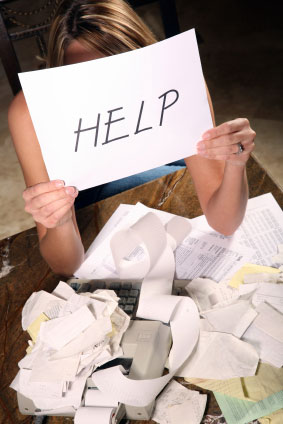 Причины самоубийств у подростков:
Общей причиной суицида является социально-психологическая дезадаптация, возникающая под влиянием острых психотравмирующих ситуаций, нарушения взаимодействия личности с ее ближайшим окружением. Однако для подростков это чаще всего не тотальные нарушения, а нарушения общения с близкими, с семьей.
Поведенческие признаки:
1. Раздавать другим вещи, имеющие большую личную значимость, окончательно приводить в порядок дела, мириться с давними врагами. 
2. Демонстрировать радикальные перемены в поведении, такие, как: 
– в еде — есть слишком мало или слишком много; 
– во сне — спать слишком мало или слишком много;
– во внешнем виде — стать неряшливым;
– замкнуться от семьи и друзей;
– быть чрезмерно деятельным или, наоборот, безразличным к окружающему миру; ощущать попеременно то внезапную эйфорию, то приступы отчаяния. 
3. Проявлять признаки беспомощности, безнадежности и отчаяния.
Внешний вид и поведение подростка, склонного к суициду
двигательное возбуждение;
стремление к самоповреждению;
неряшливость в одежде;
запущенный вид;
экспрессивно- патетические 
    формы поведения (заламывание рук, стоны, рыдания);
агрессивное поведение.
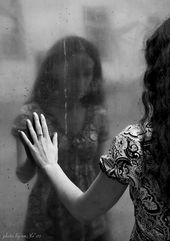 Нарушение психических процессов
Мышление:
заторможенность мышления;
мрачные мысли;
навязчивые мысли о смерти.

Внимание:
неспособность сосредоточить внимание.
Эмоциональные нарушения
скука, грусть, уныние;
угрюмость;
злобность, раздражительность;
ворчливость;
враждебное отношений к окружающим;
безразличное отношение к себе, окружающим;
тревога (немотивированная);
страх.
Мифы о суициде
Говоря о желании покончить с жизнью, человек просто пытается привлечь к себе внимание.
Человек совершает самоубийство без предупреждения.
Склонность к самоубийству наследуется.
Самоубийцы психически нездоровые люди.
Разговор о самоубийстве может усилить желание человека уйти из жизни.
Если человек совершил суицидальную попытку, значит, он всегда будет суицидальной личностью, и в дальнейшем это повторится.
Мифы о суициде
Все действия во время суицидальной попытки являются импульсивными, непродуманными и свидетельствуют об отсутствии плана.
Не существует связи между суицидом и алкоголизмом, наркоманией, токсикоманией.
Если человек решил умереть, его невозможно остановить.
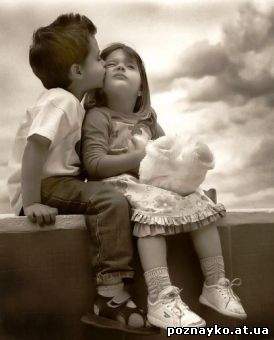 Мифы о суициде
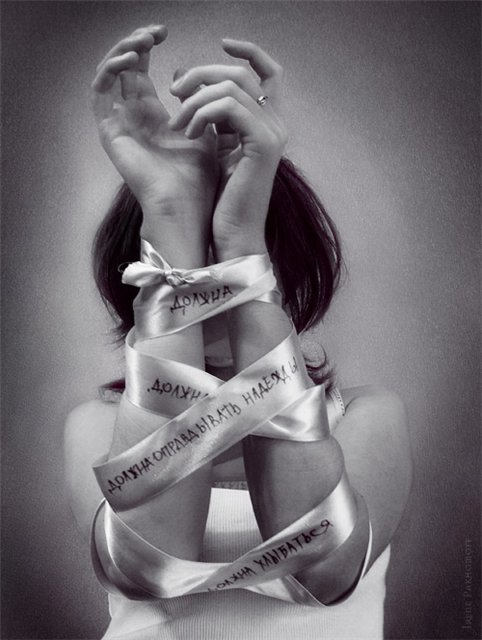 «Люди совершающие самоубийства, не желают искать помощи»

Нет, это не правда. По статистике, более половины людей совершивших самоубийство, искали помощь в течение последних 6 месяцев, а так же большое количество обращалось к профессиональным медикам.
Динамика развития суицидального поведения
Первая стадия – стадия  вопросов о смерти и смысле жизни
Вторая стадия – суицидальные замыслы
Третья стадия – суицидальные намерения  и собственно суицидальная попытка.
Словесные признаки:
Готовящийся совершить самоубийство, часто
говорит о своем душевном состоянии.
 Он или она могут:
1.Прямо и явно говорить о смерти: 
“Я собираюсь покончить с собой”; “Я не могу так дальше жить”.
2. Косвенно намекать о своем намерении: 
“Я больше не буду ни для кого проблемой”;
“Тебе больше не придется обо мне волноваться”.
3. Много шутить на тему самоубийства
Антисуицидальные факторы
нежелание вызывать отрицательные переживание у близких;
чувство долга перед родителями;
религиозность (грех самоубийства);
наличие нереализованных планов;
любовь к жизни.
Факторы, ведущие к самоубийству среди подростков
Конфликты в школе:
с учителями;
с одноклассниками;
изоляция (бойкот).

Личностные особенности:
безответная любовь;
отсутствие отношений;
разрыв отношений;
акцентуация характера.
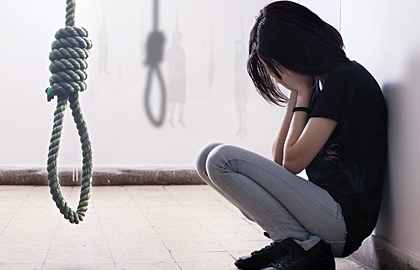 Сигналы опасности
Поведенческие признаки:
раздача ценных вещей;
приведение дел в порядок;
прощание;
внешняя удовлетворенность, прилив энергии;
письменные указания;
примирение с давними врагами;
демонстрация радикальных перемен в поведении.
Сигналы опасности
Словесные признаки:
словесное предупреждение или угрозы;
шутки на тему самоубийства;
нездоровая заинтересованность вопросами смерти.

Ситуационные признаки:
социальная изоляция;
серьезный кризис в семье;
насилие;
интернет.
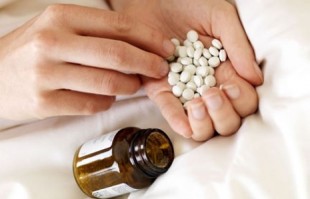 Профилактика суицида- 
это совместная работа
Учителя, воспитатели
Психолог, социальный педагог
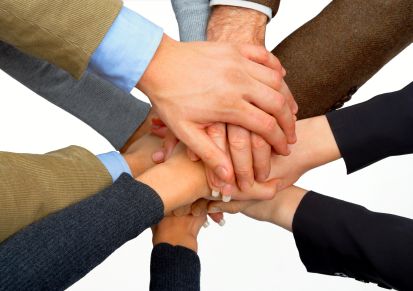 Title
Родители
Участковый 
инспектор
Сверстники
Медработники
Консультирование суицидальных подростков
Снять негативные эмоции.
Помочь разобраться в своих чувствах.
Обучить социальным навыкам, умению преодолевать стресс.
Социальная поддержка с помощью семьи, школы, друзей.
Психокоррекционные занятия по повышению самооценки.
Развитие адекватного отношения к собственной личности.